Sondage 2014 auprès des finissants en génie- Rapport sur l’OntarioRéalisé par Ipsos Reid pour Ingénieurs Canada
Mai 2014
Table des matières
Objectifs de recherche						3
Méthodologie							4
Points saillants							5
Résumé								7
Plans d’avenir							12
Intention quant à la demande de permis d’exercice				21
Connaissance du permis d’exercice					32
Connaissance de PEO							44
Connaissance de la Loi sur les ingénieurs de l’Ontario				47
Outil d’orientation de carrière						50
Données démographiques						55
Analyse supplémentaire : Impact sur l’intention de faire carrière en génie et de faire une demande de permis 
	Connaissance du programme de membre étudiant			59
	Participation aux séminaires de PEO					62
	Connaissance de la Loi sur les ingénieurs				65
	Connaissance du permis d’ingénieur et des rôles				68
	Connaissance des responsabilités des organisations			71
2
Objectifs de recherche
Cette recherche a pour objectif principal de comprendre les raisons qui motivent les diplômés des programmes de génie des universités ontariennes agréés par le Bureau d’agrément à faire une demande de permis en Ontario ou non.  
Pour atteindre cet objectif, la recherche tente d’obtenir les renseignements suivants :
les plans de carrière ou de formation des finissants en génie;
Le pourcentage de finissants qui a l’intention de faire carrière en génie et le pourcentage qui a l’intention de faire une demande de permis;
le niveau de connaissance des finissants en génie quant à la Loi sur les ingénieurs de l’Ontario et PEO;
le niveau de connaissance des finissants en génie quant au programme de membre étudiant de PEO et leur participation à celui-ci.



*Dans le présent rapport, l’emploi du masculin pour désigner des personnes n’a d’autres fins que celle d’alléger le texte.
3
Méthodologie
Le sondage a été réalisé en ligne auprès de finissants en génie entre le 27 janvier et le 14 mars 2014. 
 On a demandé à toutes les facultés de génie des universités qui offrent des programmes agréés par le Bureau d’agrément de participer à l’étude et d’envoyer le sondage en ligne à tous les finissants inscrits à leur programme de génie. 
Le lien vers le sondage en ligne a été envoyé aux universités et on a demandé à chacune d’elles d’envoyer le lien vers le sondage à tous les étudiants admissibles le 27 janvier 2014.   
Le sondage a été offert en français et en anglais. 
Au total, 39 universités ont participé à la recherche et 2 046 étudiants ont répondu au sondage. En ce qui concerne l’Ontario, 15 universités ont participé à la recherche et un total de n=958 étudiants a répondu au sondage. 
La marge d’erreur de cette étude (n=958) est de ± 3,2 %, 19 fois sur 20.
4
Points saillants
Comparativement à 2013, le nombre de finissants qui ont l’intention de faire carrière en génie au début de leurs études ou de faire une demande de permis d’exercice après avoir obtenu leur diplôme a légèrement diminué. On note également une diminution de la proportion d’étudiants qui envisagent d’entrer sur le marché du travail après avoir obtenu leur diplôme, diminution compensée par une augmentation du nombre d’étudiants qui prévoient poursuivre leurs études.    
  
Alors que la majorité des étudiants continuent d’indiquer qu’au début de leurs études ils avaient l’intention de faire carrière en génie une fois leur diplôme obtenu (91 % par rapport à 92 % en 2013), la proportion d’étudiants qui en avaient absolument l’intention a diminué comparativement à l’année dernière (53 % par rapport à 58 % en 2013). Par contre, le pourcentage d'étudiants qui feront probablement carrière a augmenté (38 % par rapport à 34 %). 
La vaste majorité des étudiants continuent d’indiquer avoir l’intention de trouver un emploi après avoir obtenu leur diplôme, mais ils sont moins nombreux qu’en 2013 (72 % par rapport à 75 %). Par contre, deux sur dix projettent de poursuivre leurs études, ce qui représente une augmentation comparativement à l’année dernière (21 % par rapport à 18 %). De plus, le nombre d’étudiants ayant l’intention d’obtenir un diplôme d’études supérieures en génie a augmenté comparativement à l’année dernière (75 % par rapport à 71 % en 2013).  
Alors que plus de huit étudiants sur dix indiquent avoir absolument ou probablement l’intention de faire une demande de permis d’exercice (78 % par rapport à 80 % en 2013), ce qui est comparable à l’année dernière, la proportion d’étudiants qui ont absolument l’intention de demander un permis d’exercice a diminué comparativement à l’année dernière (45 % par rapport à 48 %).  
Parmi les étudiants qui n’ont pas l’intention de demander un permis d’exercice, seulement deux sur dix (19 %) de ceux qui ne voulaient pas demander un permis, ou qui hésitaient à le faire, indiquent avoir absolument ou probablement l’intention de faire une demande de permis d’exercice après avoir appris qu’il est nécessaire pour se prévaloir du titre d’ingénieur et exercer le génie, ce qui représente une baisse importante par rapport à 2013 et un retour aux niveaux enregistrés en 2012 (32 % en 2013 et 22 % en 2012).
5
Points saillants (suite)
Il est encourageant de constater que les finissants possèdent un meilleur niveau de connaissance à l’égard de la profession d’ingénieur. Comparativement à 2013, ils sont de plus en plus nombreux à posséder des connaissances sur le permis d’exercice, les responsabilités des organisations et la Loi sur les ingénieurs de l’Ontario; ils sont également plus nombreux que l’année dernière à participer aux séminaires de PEO. 
Plus de huit étudiants sur dix (83 %) savent que le génie est réglementé par des lois et des règlements, ce qui représente une proportion plus élevée que l’année dernière (78 % en 2013); le pourcentage de ceux qui sont incertains a par ailleurs diminué (9 % par rapport à 16 % en 2013).
De plus, environ les trois quarts des étudiants savent qu’un permis est nécessaire pour utiliser le titre « ingénieur » (73 %), ce qui représente une augmentation par rapport à l’année dernière (65 %). 
Les étudiants sont également plus susceptibles que l’année dernière de savoir que le Bureau d’agrément est l’organisation responsable d’agréer les programmes universitaires de formation en génie (74 % par rapport à 70 % en 2013) et ils sont plus susceptibles de penser que c’est PEO qui est responsable de délivrer les permis d’exercice aux entreprises qui offrent des services d’ingénierie au public (53 % par rapport à 46 %) et moins susceptibles de penser que cette responsabilité revient au Bureau d’agrément (28 % par rapport à 34 %).  
Plus de huit étudiants sur dix (85 %) indiquent connaître la Loi sur les ingénieurs de l’Ontario, ce qui représente également une augmentation par rapport à 2013. Environ un tiers des étudiants disent connaître assez bien la Loi sur les ingénieurs de l’Ontario, ce qui représente un pourcentage beaucoup plus élevé que l’année dernière (35 % par rapport à 24 % en 2013), alors que moins de la moitié dit la connaître seulement un peu, ce qui est beaucoup moins qu’en 2013 (47 % par rapport à 55 % en 2013) et seulement 4 % disent bien la connaître.
De plus, quatre étudiants sur dix (39 %) sont plus susceptibles d’indiquer avoir déjà assisté à un séminaire ou un atelier donné par un représentant de PEO, ce qui est plus que l’année dernière (32 %).
6
Résumé
Intentions futures : Poursuivre des études ou trouver un emploi
Sept finissants en génie sur dix (72 %) ont l’intention d’entrer sur le marché du travail immédiatement après avoir obtenu leur baccalauréat en génie, ce qui représente une baisse par rapport à 2013 (75 %), tandis que deux étudiants sur dix (21 %) ont l’intention de poursuivre leurs études après avoir obtenu leur diplôme de premier cycle, ce qui représente un pourcentage plus élevé que l’année dernière (18 %).  
Parmi ceux qui ont l’intention de poursuivre leurs études, la vaste majorité indique vouloir obtenir un diplôme de cycle supérieur en génie (75 %), ce qui est plus élevé qu’en 2013 (71 %). Un nombre moins élevé dit souhaiter obtenir une MBA (4 % par rapport à 10 % en 2013). 
Comme en 2013, les trois quarts des étudiants prévoient poursuivre leurs études supérieures en Ontario (74 %) et environ un étudiant sur dix étudiera à l’étranger (11 %).
Intentions futures : Faire carrière en génie
Neuf étudiants sur dix (91 %), soit la vaste majorité d’entre eux, indiquent qu’ils sont susceptibles de faire carrière en génie, ce qui est comparable à l’année dernière. Environ six étudiants sur dix indiquent avoir absolument l’intention de faire carrière en génie (56 %), tandis que quatre sur dix (36 %) prévoient probablement exercer le génie.
Environ la moitié des étudiants indiquent entreprendre des études de premier cycle avec l’intention absolue de faire carrière en génie (53 %), ce qui est moins que l’année dernière, tandis que quatre sur dix (38 %) prévoient probablement exercer le génie, ce qui représente un pourcentage plus élevé qu’en 2013.
7
Résumé (suite)
Intentions futures : Faire carrière en génie (suite)
Comme pour les années précédentes, très peu d’étudiants qui prévoyaient faire carrière en génie au début de leurs études ont changé d’idée. 
Plus de neuf étudiants sur dix (94 %) qui avaient comme objectif de faire carrière dans le domaine du génie au début de leurs études indiquent qu’ils sont susceptibles de suivre cette voie – seulement 6 % ont changé d’idée et disent vouloir exercer une autre profession. 
Les étudiants qui ne prévoyaient pas faire carrière en génie au début de leurs études et qui disent maintenant qu’ils sont susceptibles de le faire sont plus nombreux que l’année dernière (65 % par rapport à 60 % en 2013), ce qui représente les deux tiers des étudiants. Cette augmentation est due à une hausse du nombre d’étudiants qui feront probablement carrière en génie (48 % par rapport à 37 % en 2013), mais est atténuée par une diminution de ceux qui feront absolument carrière en génie (17 % par rapport à 23 % en 2013).
Intentions futures : Faire une demande de permis d’exercice
Parmi tous les étudiants, plus de quatre sur dix (45 %) indiquent avoir absolument l’intention de faire une demande de permis d’exercice, ce qui est moins que l’année dernière, tandis qu’un autre tiers (33 %) le fera probablement.
Parmi ceux qui prévoient faire carrière en génie, une proportion un peu plus élevée qu’en 2013 (49 %) dit avoir absolument l’intention de faire une demande de permis et un tiers (34 %) le fera probablement, ce qui représente le même pourcentage qu’en 2013.
Parmi ceux qui n’ont pas l’intention de faire immédiatement une demande de permis, trois étudiants sur dix indiquent qu’ils vont probablement ou absolument faire une demande de permis un jour (29 %), ce qui est moins élevé que l’année dernière, tandis que six étudiants sur dix (62 %) n’envisagent pas de faire une demande un jour, ce qui est plus élevé qu’en 2013. 
Les raisons de ne jamais avoir l’intention de faire une demande de permis le plus souvent mentionnées sont qu’un permis n’est pas nécessaire pour leurs plans de carrière (49 %), motif qui revient beaucoup plus souvent qu’en 2013, et un manque d’intérêt (22 %).
Parmi ceux qui n’ont pas l’intention de faire une demande de permis, deux étudiants sur dix (19 %) ont changé d’idée après avoir appris qu’il était nécessaire de détenir un permis pour pouvoir exercer le génie et ont indiqué qu’ils feront probablement ou absolument une demande de permis, ce qui est moins élevé qu’en 2013.
8
Résumé (suite)
Intentions futures : Faire une demande de permis d’exercice (suite)
Parmi les étudiants qui ont l’intention de faire une demande de permis, plus d’un tiers (35 %) prévoit le faire dans les six mois suivant l’obtention de leur diplôme, ce qui est plus qu’en 2013. Parmi ceux qui prévoient attendre au moins un an, la vaste majorité (91 %) dit vouloir acquérir l’expérience requise avant de faire sa demande, soit la même proportion qu’en 2013.
Lorsque les étudiants apprennent qu’en déposant une demande de permis dans les six mois qui suivent l’obtention de leur diplôme, ils peuvent être exemptés des frais de participation au programme d’ingénieur stagiaire de PEO pour la première année, presque neuf sur dix (88 %) indiquent qu’ils sont susceptibles de faire une demande dans les six mois.
Connaissance de la profession d’ingénieur
Plus de huit étudiants sur dix (83 %), soit la vaste majorité d’entre eux, savent que l’exercice du génie est réglementé par des lois et des règlements, ce qui est plus élevé qu’en 2013 (78 %). Par ailleurs, le pourcentage d’étudiants qui ne le savent pas a diminué (9 % par rapport à 16 % en 2013). 
Comparativement à 2013, les étudiants sont de plus en plus nombreux à connaître la Loi sur les ingénieurs de leur province, mais le degré de connaissance de cette loi reste varié. Environ un tiers des étudiants (35 %) indique connaître assez bien la Loi sur les ingénieurs de l’Ontario, ce qui représente un pourcentage plus élevé que l’année dernière (24 % en 2013), tandis qu’un peu moins de la moitié (47 %) indique la connaître un peu, ce qui est beaucoup moins qu’en 2013 (55 %), et seulement 4 % disent posséder une très bonne connaissance de la Loi. 
Comme en 2013, la vaste majorité des étudiants savent qu’un permis n’est pas nécessaire pour réaliser des travaux d’ingénierie sous la direction d’un ingénieur titulaire de permis (82 %) ou qu’il est nécessaire pour réaliser des travaux d’ingénierie de façon autonome (83 %). Par ailleurs, presque les trois quarts savent qu’il est nécessaire de détenir un permis pour utiliser le titre « ingénieur » (73 %), ce qui représente un pourcentage plus élevé que l’année dernière.
9
Résumé (suite)
Connaissance de la profession d’ingénieur (suite)
La vaste majorité des étudiants savent que c’est PEO qui est responsable de délivrer les permis d’exercice (91 %) et de réglementer l’exercice du génie (80 %). Par ailleurs, les trois quarts des étudiants savent que le Bureau d’agrément est l’organisation qui agrée les programmes universitaires de formation en génie (74 %).  
Comparativement à 2013, les étudiants sont plus susceptibles de savoir que le Bureau d’agrément est l’organisation qui agrée les programmes universitaires de formation en génie (74 % par rapport à 70 % l’année dernière) et de penser que PEO est responsable de délivrer les permis d’exercice aux entreprises qui offrent des services d’ingénierie au public (53 % par rapport à 46 %). Ils sont moins susceptibles de penser que cette responsabilité revient au Bureau d’agrément (28 % par rapport à 34 %). 

Utilité d’un outil d’évaluation de carrière
Plus de huit étudiant sur dix (85 %), soit la vaste majorité d’entre eux, pensent qu’il aurait été très utile (47 %) ou assez utile (39 %), à l’école secondaire, d’avoir un outil pour les aider à savoir s’ils avaient le profil pour faire des études en génie.
La même proportion d’étudiants (85 %) pense qu’un outil d’orientation de carrière serait utile, et quatre sur dix indiquent qu’il serait très utile (43 %) ou assez utile (42 %). 
La plupart des étudiants pensent qu’un outil d’orientation de carrière serait plus utile en 3e année (45 %), un tiers pense qu’il serait plus utile en 2e année (24 %), deux sur dix estiment que c’est en 4e année (22 %) et un sur dix indique la 1re année (10 %). 
Seulement 5 % des étudiants indiquent connaître le programme Cap sur la carrière d’Ingénieurs Canada.
10
Conventions relatives à la communication de l’information
Dans la mesure du possible, les données de suivi de 2013 sont fournies. 
  Indique une augmentation importante par rapport à 2013
  Indique une diminution importante par rapport à 2013 
Dans la mesure du possible, les données de suivi des années précédentes sont fournies. 
  Indique une tendance à la hausse
  Indique une tendance à la baisse
11
Plans d’avenir
12
Plans après l’obtention du diplôme
Sept étudiants sur dix, soit la vaste majorité d’entre eux, continuent d’indiquer vouloir entrer sur le marché du travail après avoir obtenu leur diplôme, ce qui représente une tendance à la baisse comparativement à 2013, tandis que deux sur dix prévoient poursuivre leurs études, ce qui représente une tendance à la hausse par rapport à l’année dernière.  
Parmi ceux qui prévoient poursuivre leurs études, les trois quarts veulent poursuivre des études supérieures en génie, ce qui représente une proportion plus élevée qu’en 2013, tandis qu’un sur dix prévoit obtenir un diplôme d’études supérieures dans une autre discipline ou un autre diplôme professionnel. Un nombre moins élevé a l’intention de poursuivre des études de MBA.
Plans actuels après l’obtention du diplôme
Intentions d’études

(n=150)
(n=x)
(n=148)

(n=190)
(n=694)
(n=163)
(n=135)
(n=876)
(n=172)
(n=77)
(n=930)

(n=8)
(n=670)
(n=21)
(n=629)
(n=9)
(n=8)
(n=610)
(n=14)
(n=384)
(n=17)
(n=8)

(n=20)
(n=201)
(n=17)
(n=211)
(n=28)
(n=19)
(n=255)
(n=23)
(n=13)
(n=220)
(n=11)
(n=204)
(n=18)
(n=19)
(n=390)
(n=26)
(n=101)
(n=25)
(n=14)
(n=11)
(n=42)
(n=4)
(n=55)
(n=5)
(n=2)
(n=49)
(n=4)
(n=47)
(n=2)
(n=2)
(n=48)
(n=24)
(n=1)
(n=39)
(n=22)
Q12. Lequel des énoncés suivants reflète le mieux vos projets immédiats? Base : Tous les répondants, 2014 n=958; 2013 n=1 168; 2012 n=1 250; 2011 n= 955, 2010 n= 883, 2009, n=907; 2008, n=513 (Q10).   Q13. Lequel des énoncés suivants décrit le mieux vos objectifs de formation additionnelle? Base : Les participants qui ont répondu « Poursuivre mes études » à la Q12, 2014 n=201; 2013 n=208; 2012 n=253; 2011 n= 218; 2010 n= 191; 2009 n=237; 2008 n=101 (Q11).
13
Lieu des études supérieures prévues
Parmi les étudiants qui projettent de poursuivre leurs études, les trois quarts indiquent avoir l’intention d’étudier en Ontario, tandis qu’un sur dix pense étudier à l’extérieur du Canada, ce qui est comparable à 2013.
Lieu des études projetées
(n=148)
(n=151)
(n=194)
(n=22)
(n=30)
(n=29)
(n=5)
(n=7)
(n=5)
(n=2)
(n=2)
(n=5)
(n=3)
(n=3)
(n=2)
(n=2)
(n=1)
(n=2)
(n=1)
(n=0)
(n=0)
(n=0)
(n=0)
(n=0)
(n=0)
(n=0)
(n=0)
(n=0)
(n=0)
(n=18)
(n=13)
(n=15)
Q13B. Où projetez-vous poursuivre ces études? Base : Poursuivre mes études après l’obtention de mon diplôme, 2014 n=201; 2013 n=208; 2012 n=253
14
92 %
81 %
90 %
10 %
6 %
(n=815)
(n=92)
(n=414)
(n=29)
8 %
91 %
9 %
91 %
91 %
9 %
9 %
(n=868)
(n=803)
(n=80)
(n=87)
Intention de faire carrière en génie
Comme en 2013, neuf étudiants sur dix (91 %) disent qu’ils feront absolument ou probablement carrière en génie. Un sur dix (9 %) ne fera absolument pas ou probablement pas carrière en génie.
Prévoyez-vous faire carrière dans le domaine du génie?
Oui(2 cotes supérieures)
91 %
(n=1 078)
(n=875)
(n=1 142)
(n=749)
(n=670)
(n=533)
Non(2 cotes inférieures)
(n=477)
(n=518)
(n=274)
(n=449)
9 %
(n=366)
(n=326)
(n=350)
(n=83)
(n=90)
(n=108)
(n=342)
(n=408)
(n=393)
(n=140)
Le choix de réponse « Ne sait pas » n’a pas été offert après 2008.
Le choix de réponse « Peut-être » n’a pas été offert après 2008.
(n=65)
(n=87)
(n=74)
(n=80)
(n=76)
(n=68)
(n=70)
(n=14)
(n=15)
(m=21)
(n=17)
(n=9)
(n=5)
(n=14)
(n=12)
(n=12)
Q14. Une fois que vous aurez terminé vos études, prévoyez-vous faire carrière dans le domaine du génie? Base : Tous les répondants, 2014 n=958; 2013 n=1 168; 2012 n=1 250; 2011 n=955; 2010 n=883; 2009 n=907; 2008 n=513 (Q12).
* Entre 2008 et 2009, l’augmentation de la proportion d’étudiants qui ont l’intention de faire carrière en génie est probablement due à la modification des choix de réponse (p. ex., le retrait de la réponse « Peut-être » après 2008) et au nombre plus élevé d’universités participantes.
15
Raisons de ne pas faire carrière en génie
Les principales raisons expliquant le choix de ne pas faire carrière en génie continuent d’être que les attentes des étudiants étaient différentes par rapport à la pratique du génie, qu’il y a de meilleures possibilités d’emploi dans d’autres disciplines et qu’ils n’ont jamais eu l’intention de faire carrière en génie.  
Comparativement à 2013, beaucoup plus d’étudiants indiquent que leurs attentes étaient différentes par rapport à la pratique du génie. Ils sont plus nombreux à envisager de poursuivre d'autres études ou une autre carrière et ils sont moins nombreux à mentionner la possibilité de recevoir une meilleure rémunération dans une autre discipline.
Raisons de ne pas faire carrière en génie

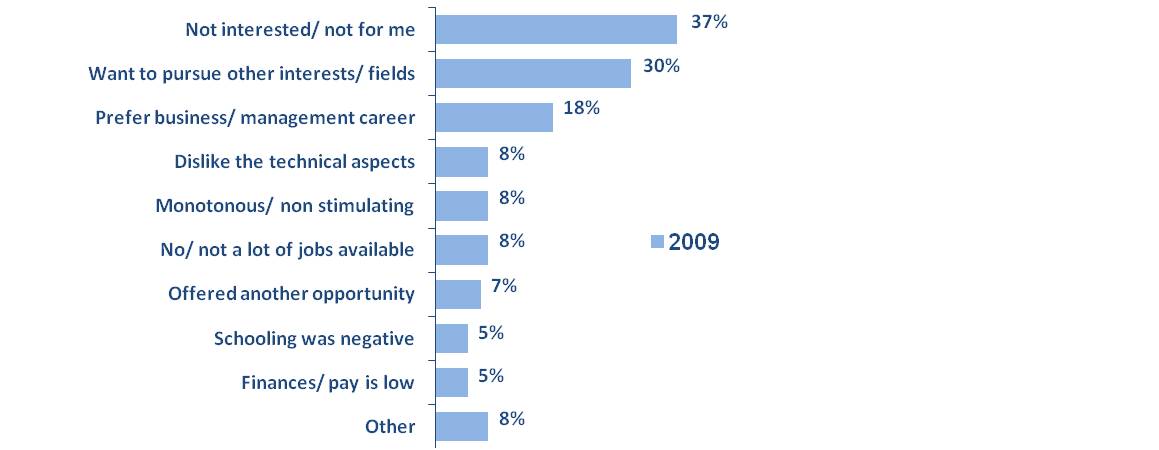 

2009 : les réponses totalisant moins de 5 % ne sont pas représentées.Comme les répondants pouvaient donner plusieurs réponses, il est possible que le total dépasse 100 %.
**NOTE : Il est important de noter que cette question a été posée différemment en 2009 (il s’agissait d’une question ouverte permettant des réponses multiples), tandis qu’en 2010, il s’agissait d’une question fermée nécessitant une seule réponse.
Actuellement : Q16. Quelle est la principale raison expliquant votre choix de ne pas faire carrière en génie? Base : Les participants qui ont répondu « Non (absolument pas /probablement pas) » à la Q14,  2014 n=83; 2013 n=90; 2012 n=108; 2011 n= 87; 2010 n=60; 2009: Q16. Quelle est la principale raison expliquant votre choix de ne pas faire carrière en génie? Base : Les participants qui ont répondu « Non (absolument pas /probablement pas) » à la Q14 (n=92).
Cette question était une question ouverte en 2009 et une question fermée en 2010 et 2011.
16
Carrière envisagée dans un autre domaine que le génie
Parmi ceux qui n’ont pas l’intention de faire carrière en génie, les principaux choix de carrière sont la médecine, la recherche et la technologie de l’information. Les étudiants sont plus susceptibles qu’en 2013 de choisir la recherche ou la technologie de l’information et moins susceptibles de choisir le secteur des affaires. On observe également une tendance à la hausse des choix de carrière en médecine et à la baisse dans le domaine de la consultation.
Carrière envisagée dans un autre domaine(ne prévoit pas faire carrière en génie)

(n=13)
(n=9)
(n=17)
(n=14)
(n=9)
(n=8)

(n=13)
(n=5)
(n=7)
(n=9)
(n=3)
(n=7)

(n=10)
(n=1)
(n=4)
(n=2)
(n=7)
(n=5)
(n=9)
(n=2)
(n=10)
(n=6)
(n=3)
(n=2)
(n=3)
(n=2)
(n=1)
(n=2)

(n=7)
(n=13)
(n=22)
(n=9)
(n=6)
(n=11)

(n=13)
(n=14)
(n=12)
(n=13)
(n=11)
(n=7)
(n=6)
(n=5)
(n=4)
(n=12)

(n=23)
(n=31)
(n=26)
(n=28)
(n=10)
(n=31)
Q17. Quel genre de carrière envisagez-vous de mener? Base : Les participants qui ont répondu « Non (absolument pas /probablement pas) » à la Q14,  2014 n=83; 2013 n=90; 2012 n=108; 2011 n= 87; 2010 n=80*; 2009 n=92;  aucun suivi pour 2008.  Il s’agissait d’une question ouverte sans choix de réponse.
Comme les répondants pouvaient donner plusieurs réponses, il est possible que le total dépasse 100 %.
17
Plans de carrière au début des études
Neuf étudiants sur dix, soit la vaste majorité d’entre eux, disent qu’au début de leurs études leur objectif était d’exercer le génie.   
Comparativement à 2013, les étudiants sont moins susceptibles d’indiquer avoir absolument l’intention de faire carrière en génie et plus susceptibles de penser que c’est probable.
Est-ce que vous projetiez d’exercer le génie lorsque vous avez commencé vos études?
2014 : 91 %
(n=873)
2013 : 92 %    (n=1078)
Oui(2 cotes supérieures)
Non(2 cotes inférieures)
2014 : 9 %
(n=85)
2013 : 8 %     (n=90)

(n=727)
(n=680)
(n=505)
(n=517)
(n=488)
(n=510)

(n=363)
(n=342)
(n=353)
(n=306)
(n=433)
(n=398)
(n=75)
(n=77)
(n=67)
(n=82)
(n=61)
(n=76)
(n=10)
(n=10)
(n=11)
(n=14)
(n=8)
(n=8)
Q18. Est-ce que vous projetiez d’exercer le génie lorsque vous avez commencé vos études? .Base : Tous les répondants, 2014 n=958; 2013 n=1168; 2012 n=1250; 2011 n=955; 2010 n= 883; 2009 n=907; la question n’a pas été posée en 2008.
18
Intentions de carrière actuelles et antérieures (parmi les étudiants qui avaient l’intention de faire carrière en génie au début de leurs études)
Comme en 2013, pratiquement tous les étudiants (94 %) qui ont commencé leurs études avec l’intention de faire carrière en génie disent qu’ils feront absolument ou probablement carrière dans le domaine du génie après avoir obtenu leur diplôme.
Les étudiants sont cependant moins susceptibles que l’année dernière d’indiquer qu’ils feront absolument carrière en génie.
Non(2 cotes inférieures)
Oui(2 cotes supérieures)
93 %
93 %
93 %
95 %
95 %
5 %
94 %
5 %
7 %
6 %
6 %
7 %
(n=770)
(n=819)
(n=1055)
(n=54)
(n=814)
(n=1024)
(n=60)
(n=641)
(n=54)
(n=57)
(n=54)
(n=38)

(n=705)
(n=506)
(n=426)
(n=496)
(n=440)
(n=330)
(n=323)
(n=215)
(n=308)
(n=365)
(n=380)
(n=49)
(n=33)
(n=30)
(n=49)
(n=47)
(n=47)
(n=10)
(n=7)
(n=7)
(n=10)
(n=5)
(n=5)
Q18. Est-ce que vous projetiez d’exercer le génie lorsque vous avez commencé vos études? Base : Les étudiants qui ont commencé leurs études avec l’intention de faire carrière en génie, 2014 (n=875); 2013 (n=1078); 2012 (n=1142)
19
Intentions de carrière actuelles et antérieures (parmi les étudiants qui n’avaient pas l’intention de faire carrière en génie)
Parmi ceux qui ne projetaient pas de faire carrière dans le domaine du génie au début de leurs études, les deux tiers (65 %) disent vouloir absolument ou probablement faire carrière en génie, tandis qu’environ un tiers (35 %) indique ne toujours pas en avoir l’intention.   
Comparativement à 2013, il y a plus d’étudiants qui feront probablement carrière en génie et moins d’étudiants qui feront absolument ou ne feront absolument pas carrière en génie (absolument/probablement).
Oui(2 cotes supérieures)
Non(2 cotes inférieures)


65 %
23
65 %
58 %
42 %
69 %
66 %
60 %
23
35 %
23
35 %
23
31 %
23
35 %
23
40 %
23
(n=54)
(n=75)
(n=29)
(n=36)
(n=95)
(n=31)
(n=54)
(n=56)
(n=45)
(n=33)
(n=32)
(n=23)

(n=45)
(n=53)
(n=52)
(n=40)
(n=36)

(n=50)
(n=33)
(n=33)
(n=28)
(n=28)
(n=18)
(n=29)
(n=22)
(n=14)
(n=43)
(n=11)
(n=9)
(n=4)
(n=5)
(n=3)
(n=2)
(n=3)
(n=1)
Q18. Est-ce que vous projetiez d’exercer le génie lorsque vous avez commencé vos études? Base : Les étudiants qui ne projetaient pas de faire carrière en génie au début de leurs études, 2014 (n=83); 2013 (n=90); 2012 (n=106)
20
Intention quant à la demande de permis d’exercice
21
Intention de faire une demande de permis
Près de huit étudiants sur dix, soit la vaste majorité d’entre eux, indiquent qu’ils feront absolument ou probablement une demande de permis. Parmi ce groupe, plus de quatre étudiants sur dix (45 %) ont absolument l’intention de faire une demande de permis, tandis qu’un tiers (33 %) le fera probablement. Plus d’un étudiant sur dix ne fera probablement pas ou absolument pas de demande de permis (13 %).   
Les étudiants sont moins susceptibles qu’en 2013 d’avoir absolument l’intention de faire une demande de permis.
Allez-vous faire une demande de permis d’exercice?
Oui(2 cotes supérieures)
80 %     (n=996)
78 %     (n=743)
77 %     (n=679)
80 %     (n=726)
80 %     (n=930)
78 %     (n=750)
Non(2 cotes inférieures)

13 %     (n=122)
13 %     (n=162)
13 %     (n=127)
13 %     (n=118)
11 %     (n=98)
11 %     (n=131)
(n=562)
(n=593)
(n=408)
(n=444)
(n=430)
(n=390)
(n=336)
(n=320)
(n=403)
(n=362)
(n=271)
(n=299)
(n=94)
(n=95)
(n=122)
(n=92)
(n=86)
(n=83)
(n=107)
(n=85)
(n=107)
(n=86)
(n=76)
(n=92)
(n=32)
(n=28)
(n=40)
(n=26)
(n=22)
(n=24)
Q21. Allez-vous faire une demande de permis d’exercice (P.Eng.) auprès de PEO? Base : Tous les répondants, 2014 n=958; 2013 n=1168; 2012 n=1250; 2011 n=955; 2010 n=883; 2009 n=907; - suivi présenté sur la diapositive suivante.
22
Intention de faire une demande de permis :Faire carrière en génie (suivi)
Comme en 2013, parmi les étudiants qui projettent de faire carrière en génie, plus de huit sur dix (83 %) prévoient faire une demande de permis (absolument ou probablement). Parmi ce groupe, moins d’un étudiant sur dix n’a pas l’intention de faire une demande de permis.
Allez-vous faire une demande de permis d’exercice?
Oui(2 cotes supérieures)
88 %     (n=726)
77 %     (n=368)
85 %     (n=974)
84 %     (n=729)
84 %     (n=667)
83 %     (n=897)
83 %     (n=727)
Non(2 cotes inférieures)
(n=440)
(n=589)
(n=554)
(n=406)
(n=240)
(n=426)
(n=390)
8 %     (n=90)
8 %     (n=88)
8 %     (n=69)
9 %     (n=68)
6 %     (n=98)
6 %     (n=31)
9 %     (n=79)
(n=336)
(n=301)
(n=385)
(n=289)
(n=261)
(n=343)
(n=128)
(n=83)
Le choix de réponse « Peut-être » n’a pas été offert après 2008.
(n=70)
(n=91)
(n=69)
(n=83)
(n=68)
(n=61)
(n=53)
(n=80)
(n=75)
(n=67)
(n=52)
(n=21)
(n=76)
(n=22)
(n=18)
(n=17)
(n=15)
(n=21)
(n=15)
(n=10)
(n=2)
***Note concernant la comparabilité –  comme les choix de réponse étaient différents en 2008 et 2009, aucun test statistique n’a été effectué.
Q21. Allez-vous faire une demande de permis d’exercice (P.Eng.) auprès de PEO?  Base : Les répondants qui prévoient faire carrière dans le domaine du génie, 2014 (n=875); 2013 n=1078; 2012 n=1142; 2011 n=868; 2010 n=883; 2009 n=815; 2008 n=481*** (Q15).
23
Intention de faire un jour une demande de permis d’exercice
Parmi ceux qui ne prévoient pas de faire une demande de permis ou qui sont incertains, six étudiants sur dix (62 %) indiquent ne pas envisager de faire une demande un jour, soit un pourcentage plus élevé qu’en 2013. Trois étudiants sur dix indiquent qu’ils feront probablement ou absolument une demande de permis (29 %) dans l’avenir, soit un pourcentage moins élevé que l’année dernière (22 %).
Envisagez-vous de faire une demande de permis d’exercice?
Non(2 cotes inférieures)

58 %     (n=68)
72 %     (n=71)
61 %     (n=78)
65 %     (n=106)
56 %     (n=74)
62 %     (n=76)
Oui(2 cotes supérieures)

(n=56)
(n=66)
(n=88)
(n=68)
(n=62)
16 %     (n=16)
34 %     (n=40)
33 %     (n=43)
22 %     (n=36)
27 %     (n=34)
29 %     (n=35)
(n=66)
(n=26)
(n=23)
(n=20)
(n=16)
(n=20)
(n=15)
(n=20)
(n=15)
(n=20)
(n=15)
(n=20)
(n=14)
(n=14)
(n=18)
(n=11)
(n=14)
(n=16)
(n=11)
(n=10)
(n=10)
(n=10)
(n=8)
(n=6)
Q22. Allez-vous faire une demande de permis d’exercice (P.Eng.) auprès de PEO? Base : Les participants qui ont répondu Non à la Q21,  2014 n=122; 2013 n=131; 2012 n=162; 2011 n=127; 2010 n=118; 2009, n=98; aucun suivi, la base était différente en 2008.
24
Raisons pour ne pas faire une demande de permis
Parmi ce même groupe d’étudiants, les raisons mentionnées le plus souvent pour expliquer leurs choix de ne jamais vouloir faire de demande de permis sont que ce n’est pas nécessaire pour leurs plans de carrière et le manque d’intérêt. Parmi les autres raisons mentionnées le plus souvent, on trouve le désir de travailler à l’étranger, l’intention de suivre un autre cheminement de carrière, l’intention de faire carrière en développement de logiciels ou le peu d’avantages à faire une demande de permis. Le nombre d’étudiants qui indiquent que ce n’est pas nécessaire pour leurs plans de carrière est plus élevé qu’en 2013.
Pourquoi n’envisagez-vous pas de faire une demande de permis d’exercice?

(n=37)
(n=22)
(n=32)
(n=34)
(n=43)
(n=17)
(n=22)
(n=19)
(n=18)
(n=21)
(n=10)
(n=8)
(n=11)
(n=19)
(n=17)
(n=10)
(n=12)
(n=5)
(n=9)
(n=14)
N’a pas été mentionné de 2009 à 2011
(n=9)
(n=9)
(n=13)
N’a pas été mentionné de 2009 à 2011
(n=5)
(n=5)
(n=12)
N’a pas été mentionné de 2009 à 2011
(n=1)
(n=2)
(n=7)
N’a pas été mentionné de 2009 à 2011
(n=3)
(n=2)
(n=6)
(n=6)
N’a pas été mentionné en 2010
(n=9)
(n=3)
(n=2)
(n=2)
(n=4)
N’a pas été mentionné en 2009
(n=3)
(n=1)
(n=15)
N’a pas été mentionné de 2009 à 2011
(n=2)
(n=3)
(n=3)
(n=3)
(n=2)
(n=4)
(n=1)
(n=1)
Q23. Pourquoi n’envisagez-vous pas de faire une demande de permis d’exercice (P.Eng.) auprès de PEO? Base : Les répondants qui n’envisagent pas de faire une demande de permis d’exercice, 2014 n=76; 2013 n=74; 2012 n=106; 2011 n=78; 2010, n=67; 2009, n=71.
25
Intérêt après avoir appris qu’il faut un permis (P.Eng.)pour pouvoir exercer le génie
Une fois qu’on leur a dit qu’il fallait détenir un permis pour pouvoir utiliser légalement le titre d’ingénieur et exercer la profession, deux étudiants sur dix (19 %) qui ne projetaient pas de faire une demande ou étaient incertains de leurs intentions au départ indiquent maintenant qu’ils vont absolument ou probablement faire une demande de permis; ce pourcentage est beaucoup moins élevé qu’en 2013 et marque un retour aux niveaux enregistrés en 2012. Par ailleurs, plus de quatre étudiants sur dix (43 %) indiquent quand même ne pas envisager de faire une demande de permis, tandis qu’ils sont un peu moins (38 %) à être incertains; les deux pourcentages sont plus élevés qu’en 2013.
Étant donné qu’il faut détenir un permis pour pouvoir exercer le génie, prévoyez-vous faire une demande?
Non(2 cotes inférieures)

43 %     (n=70)
47 %     (n=77)
45 %     (n=99)
46 %     (n=82)
37 %     (n=72)
43 %     (n=75)
Oui(2 cotes supérieures)

19 %     (n=32)
20 %     (n=33)
19 %     (n=33)
32 %     (n=62)
22 %     (n=47)
22 %     (n=40)


(n=69)
(n=84)
(n=65)
(n=61)
(n=37)
(n=63)
(n=59)
(n=56)
(n=72)
(n=62)
(n=56)
(n=61)
(n=53)

(n=34)
(n=29)
(n=34)
(n=26)
(n=23)
(n=16)
(n=12)
(n=15)
(n=13)
(n=11)
(n=10)
(n=13)
(n=9)
(n=10)
(n=7)
(n=6)
(n=3)
Q24. Étant donné qu’il faut détenir un permis pour pouvoir se déclarer légalement ingénieur ou exercer comme ingénieur, prévoyez-vous faire une demande? Base : Les répondants qui n’ont pas l’intention de faire une demande de permis ou sont incertains, 2014 n=173; 2013 n=195; 2012 n=218; 2011 n=178; 2010 n=164; 2009 n=165; aucun suivi, la base était différente en 2008.
26
Délais quant à la demande de permis
Plus de la moitié des étudiants qui ont l’intention de faire une demande de permis prévoient le faire dans les douze mois (54 %). Trois étudiants sur dix prévoient le faire après un an (29 %), tandis que deux sur dix (24 %) demeurent incertains. 
Par rapport à 2013, les étudiants sont plus susceptibles d’indiquer prévoir faire une demande de permis dans les six mois et moins susceptibles d’indiquer qu’ils ne savent pas ou sont incertains.
Quand prévoyez-vous faire une demande de permis d’exercice?
Dans les 12 mois(2 cotes supérieures)
41 %     (n=217)
42 %     (n=321)
44 %     (n=389)
47 %     (n=491)
46 %     (n=500)
44 %     (n=356)

54 %     (n=433)

(n=267)
(n=282)
(n=281)
(n=264)
(n=121)
(n=329)
(n=116)
(n=316)
(n=297)
(n=236)
(n=290)

(n=196)
(n=96)
(n=203)
(n=191)
(n=183)
(n=247)
(n=250)
(n=164)
(n=180)
(n=151)
(n=201)
(n=153)
(n=149)
(n=131)
(n=184)
(n=130)
(n=56)
Q27. Quand prévoyez-vous faire une demande de permis d’exercice? Base : Les répondants qui prévoient faire une demande de permis, 2014 n=818; 2013 n=1035; 2012 n=1079; 2011 n=817; 2010 n=752; 2009 n=774; 2008 n=389
27
Raisons de l’attente avant de faire une demande de permis
Comme en 2013, pratiquement tous les étudiants qui prévoient attendre au moins un an avant de faire une demande de permis ou qui sont incertains donnent comme raison le désir d’acquérir l’expérience requise.
Pourquoi désirez-vous attendre plus d’un an avant de faire votre demande?
(n=350)
(n=480)
(n=519)
(n=397)
(n=378)
(n=380)
(n=3)
(n=10)
(n=6)
(n=15)
(n=10)
(n=12)
(n=1)
(n=7)
(n=8)
(n=4)
(n=2)
(n=12)
(n=5)
(n=5)
(n=1)
(n=6)
(n=4)
(n=12)
Q28. Pourquoi désirez-vous attendre plus d’un an avant de faire votre demande de permis d’exercice (P.Eng.)? Base : Les participants qui ont répondu « Plus d’un an » ou « Ne sait pas / incertain(e) » à la Q27, 2014 n=385; 2013 n=544; 2012 n=579; 2011 n=461; 2010 n=431; 2009 n=460.
28
91 %
6 %
9 %
10 %
87 %
(n=503)
(n=47)
(n=56)
(n=241)
(n=16)
Impact de l’exemption des frais de cotisation à titre d’ingénieur stagiaire sur la possibilité de faire une demande de permis dans les six mois
Lorsqu’ils apprennent qu’il est possible d’être exempté des frais de cotisation pour la première année à titre d’ingénieur stagiaire, près de six étudiants sur dix (56 %) qui prévoient faire une demande de permis en Ontario plus d’un an après l’obtention de leur diplôme disent qu’il est très probable qu’ils fassent une demande dans les six mois, le tiers (32 %) indique que cela est assez probable et seulement un sur dix (9 %) indique que cela est improbable. Sur le plan statistique, les chiffres n’ont pas changé depuis 2013.
(n=81)
Feriez-vous une demande de permis dans les six mois si vous pouviez être exempté des frais de cotisation à titre d’ingénieur stagiaire pour la première année?
Probable(2 cotes supérieures)
90 %
90 %
87 %
(n=687)
(n=552)
(n=489)
(n=160)
(n=435)
(n=326)
(n=439)
(n=301)
(n=339)
Improbable(2 cotes inférieures)
(n=274)
9 %

x
6 %

x
88 %

x
5 %
6 %
91 %

x
(n=47)
(n=39)
(n=49)
(n=35)
(n=676)
(n=470)
(n=196)
(n=213)
(n=248)
(n=241)
(n=169)
(n=81)
(n=163)
(n=34)
(n=29)
(n=29)
(n=37)
(n=27)
(n=26)
(n=11)
(n=27)
(n=29)
(n=24)
(n=16)
(n=8)
(n=22)
(n=18)
(n=15)
(n=20)
(n=17)
(n=15)
(n=15)
(n=5)
(n=18)
Q29. Si vous saviez qu’en déposant une demande de permis auprès de PEO dans les six mois qui suivent l’obtention de votre diplôme, vous pourriez être exempté des frais d’ouverture de dossier et de la cotisation pour la première année à titre d’ingénieur stagiaire, dans quelle mesure est-il probable que vous fassiez une demande de permis d’exercice dans ce délai de six mois? Base : Les répondants qui ne savent pas ou qui ont l’intention de faire une demande de permis en Ontario plus de six mois après avoir obtenu leur diplôme, 2014 n=536; 2013 n=745; 2012 n=763; 2011 n=614; 2010 n=561; 2009 n=543; 2008 n=265 (Q21).
29
Pays envisagé pour la demande de permis
Comme en 2013, pratiquement tous les finissants en génie (99 %) qui prévoient faire une demande de permis d’exercice prévoient le faire au Canada. Deux étudiants sur dix (21 %) prévoient également faire une demande aux États-Unis, tandis qu’un plus petit nombre d’étudiants (14 %) envisagent de faire une demande à l’étranger.
Dans quel pays ou quelle région prévoyez-vous faire une demande de permis d’exercice?
(n=810)
(n=1020)
(n=1075)
(n=808)
(n=748)
(n=760)
(n=386)
(n=174)
(n=198)
(n=197)
(n=149)
(n=136)
(n=135)
(n=70)
(n=65)
(n=73)
(n=85)
À l’étranger
(n=70)
(n=80)
(n=51)
12 %     (n=126)
14 %     (n=117)
14 %     (n=145
13 %     (n=109)
18 %     (n=135)
13 %     (n=99)
10 %     (n=38)
(n=24)
(n=52)
(n=53)
(n=60)
(n=39)
(n=55)
(n=48)
(n=14)
(n=18)
(n=24)
(n=29)
(n=17)
(n=20)
(n=16)
(n=4)
Comme les répondants peuvent donner plusieurs réponses, il est possible que le total dépasse 100 %.
Q25. Dans quel pays ou quelle région prévoyez-vous faire une demande de permis d’exercice? Base : Les répondants qui prévoient faire une demande de permis d’exercice, 2014 n=818; 2013 n=1035; 2012 n=1079; 2011 n=817; 2010 n=752; 2009 n=774; 2008 n=389 (Q18A).
30
Province envisagée pour la demande de permis
Plus de neuf étudiants sur dix qui ont l’intention de faire une demande de permis prévoient le faire en Ontario. La proportion faisant une demande uniquement en Ontario continue de se situer à six sur dix (62 %), comme c’était le cas en 2013, tandis que le nombre de résidents en Ontario qui prévoient faire une demande en Ontario est moins élevé (92 % par rapport à 97 % en 2013).
(n=744)
(n=947)
(n=1000)
(n=747)
(n=709)
(n=709)
(n=375)
(n=170)
(n=246)
2014
Uniquement en Ontario : 62 % (n=503)Ontario et au moins une autre province : 30 % (n=241)  Autre province que l’Ontario : 8 % (n=66)
Résidents de l’Ontario qui font une demande en Ontario : 92 % (n=744)
(n=230)
(n=146)
(n=131)
(n=114)
(n=59)

(n=123)
(n=196)
(n=207)
(n=139)
(n=127)
(n=104)
(n=52)
Uniquement en Ontario : 62 % (n=606)Ontario et au moins une autre province : 35 % (n=341)  Autre province que l’Ontario : 3 % (n=34)
Résidents de l’Ontario qui font une demande en Ontario : 97 % (n=947)
(n=68)
2013
(n=84)
(n=84)
(n=67)
(n=56)
(n=64)
(n=27)
(n=20)
(n=31)
(n=25)
(n=21)
(n=15)
Uniquement en Ontario : 64 % (n=667)Ontario et au moins une autre province :  32 % (n=333)Autre province que l’Ontario : 5 % (n=48)
Résidents de l’Ontario qui font une demande en Ontario : 96 % (n=871)
(n=13)
2012
(n=10)
(n=18)
(n=31)
(n=34)
(n=22)
(n=15)
(n=13)
(n=10)
(n=21)
(n=24)
(n=35)
(n=19)
Uniquement en Ontario : 68 % (n=525)Ontario et au moins une autre province :  29 % (n=222)Autre province que l’Ontario : 4 % (n=29)
Résidents de l’Ontario qui font une demande en Ontario : 96 % (n=678)
2011
(n=16)
(n=12)
(n=6)
(n=12)
(n=15)
(n=22)
(n=14)
(n=14)
(n=12)
(n=5)
(n=8)
(n=14)
Uniquement en Ontario : 69 % (n=505)Ontario et au moins une autre province :  28 % (n=204)Autre province que l’Ontario : 3 % (n=24)
Résidents de l’Ontario qui font une demande en Ontario : 98 % (n=626)
(n=22)
2010
(n=13)
(n=9)
(n=6)
(n=2)
(n=14)
(n=17)
(n=18)
(n=9)
(n=9)
(n=6)
(n=2)
Uniquement en Ontario : 70 % (n=513)Ontario et au moins une autre province :  27 % (n=196)Autre province que l’Ontario : 4 % (n=27)
Résidents de l’Ontario qui font une demande en Ontario : 96 % (n=645)
(n=14)
2009
(n=8)
(n=10)
(n=9)
(n=6)
(n=2)
(n=31)
(n=39)
(n=27)
(n=32)
(n=15)
Uniquement en Ontario : 74 % (n=285)Ontario et au moins une autre province :  24 % (n=90)Autre province que l’Ontario : 2 % (n=11)
Résidents de l’Ontario qui font une demande en Ontario : 100 % (n=375)
(n=24)
2008
*** NOTE : La réponse Ne sait pas / incertain(e) n’était pas offerte en 2008 et les données de 2009 n’ont pas été recalculées.
Q26. Dans quelles provinces ou quels territoires prévoyez-vous faire une demande de permis d’exercice? Base : Les répondants qui prévoient faire une demande de permis d’exercice au Canada, 2014 n=810; 2013 n=1 020; 2012 n=1 075; 2011 n=808; 2010 n=748; 2009 n=760; 2008 n=386 (Q18B).
31
Connaissance du permis d’exercice
32
Réglementation du génie
Plus de huit étudiants sur dix, soit la vaste majorité d’entre eux (83 %), savent que le génie est réglementé par des lois et des règlements, ce qui représente un pourcentage plus élevé qu’en 2013. Un sur dix est incertain (9 %), ce qui représente un pourcentage beaucoup moins élevé que l’année dernière, ou pense que la profession n’est pas réglementée (7 %).
La pratique professionnelle du génie est-elle encadrée par des lois et des règlements?

(n=798)
(n=721)
(n=762)
(n=989)
(n=908)
(n=664)
(n=335)
(n=114)
(n=185)
(n=142)

(n=64)
(n=101)
(n=141)
(n=120)
(n=96)
(n=97)
(n=90)
(n=81)
(n=81)
(n=70)
(n=75)
Q5.  D’après vous, est-ce que la pratique professionnelle du génie est encadrée par des lois et des règlements? Base : Tous les répondants, 2014 n=958; 2013 n=1168; 2012 n=1250; 2011 n=955; 2010 n=883; 2009 n=907; 2008 n=513 (Q3).
33
Nécessité du permis au sein de la profession
La vaste majorité des étudiants savent qu’un permis n’est pas nécessaire pour réaliser des travaux d’ingénierie sous la direction d’un ingénieur titulaire de permis (82 %) ou qu’il est nécessaire pour réaliser des travaux d’ingénierie de façon autonome (83 %), comme c’était le cas en 2013. Cependant, presque les trois quarts savent qu’il est nécessaire de détenir un permis pour utiliser le titre « ingénieur » (73 %), ce qui est plus élevé que l’année dernière.
Est-il nécessaire de détenir un permis pour pouvoir :
Réaliser des travaux d’ingénierie sous la direction d’un ingénieur titulaire de permis
Réaliser des travaux d’ingénierie de façon autonome


***Utiliser le titre « ingénieur »
***En 2008, la réponse était « Vous déclarer ingénieur ».
Q8. D’après vous, est-il nécessaire de détenir un permis d’ingénieur pour… Base : Tous les répondants, 2014 n=958;  2013 n=1168; 2012 n=1250; 2011 n=955; 2009 n=907; 2008 n=513.
34
Connaissance du permis d’ingénieur et des rôles
Neuf finissants sur dix ont un niveau de connaissance moyen (37 %) ou élevé (52 %) des rôles pour lesquels il est nécessaire de détenir un permis pour pouvoir exécuter légalement des fonctions ou des actes au sein de la profession, ce qui représente un pourcentage beaucoup plus élevé que l’année dernière en raison d’une augmentation du nombre d’étudiants qui ont un niveau de connaissance très élevé (tous exacts aux trois questions de la Q8).
*Définition des niveaux de connaissance
2012-­2010Élevé : Tous exacts (3) à la Q8Moyen : 2 exacts à la Q8Limité : 1 exact à la Q8Nul : Zéro (0) exact à la Q8
2009Élevé : Tous exacts (4) à la Q8Moyen : 2 ou 3 exacts à la Q8Limité : 1 exact à la Q8Nul : Zéro (0) exact à la Q8
Niveau de connaissance des fonctions ou des actes nécessitant un permis
Élevé/Moyen(2 cotes supérieures)
85 %
86 %
89 %
88 %
90 %
87 %

Limité/Nul(2 cotes inférieures)
(n=1000)
(n=851)
(n=1074)
(n=847)
(n=819)
(n=769)
14 %
14 %
11 %
11 %
10 %
13 %


(n=538)
(n=168)
(n=114)
(n=108)
(n=478)
(n=481)
(n=176)
(n=107)
(n=496)
(n=460)
(n=589)
(n=539)
(n=359)
(n=461)
(n=485)
(n=355)
(n=291)
(n=309)
(n=120)
(n=117)
(n=80)
(n=80)
(n=68)
(n=64)
(n=59)
(n=40)
(n=34)
(n=48)
(n=24)
(n=27)
Q8. D’après vous, est-il nécessaire de détenir un permis d’ingénieur pour… Base : Tous les répondants, 2014 n=958; 2013 n=1168; 2012 n=1250; 2011 n=955; 2010 n=883; 2009 n=907; la question n’a pas été posée en 2008.
Note : En 2012­­­-2010, la question comptait un choix de moins en ce qui a trait aux niveaux de connaissance – comparer 2009 avec réserve*.
35
2014 – Quelles organisations sont responsables des activités ou procédures suivantes?
Responsabilités des organisations - 2014
La vaste majorité des étudiants savent que c’est PEO qui est responsable de délivrer les permis d’exercice (91 %) et de réglementer l’exercice du génie (80 %). Par ailleurs, les trois quarts des étudiants savent que le Bureau d’agrément est l’organisation qui agrée les programmes universitaires en génie (74 %).  
Par rapport à 2013, les étudiants sont plus susceptibles de savoir que le Bureau d’agrément est l’organisation qui agrée les programmes universitaires de génie et que c’est PEO qui est responsable de délivrer les permis d’exercice aux entreprises qui offrent des services d’ingénierie au public, mais ils sont moins susceptibles de penser que c’est le Bureau d’agrément qui est responsable de cette fonction.
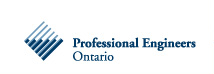 (n=868)
BCAPG
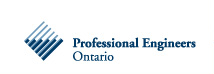 
(n=762)
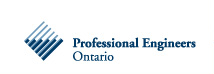 (n=705)

(n=596)

(n=504)

(n=442)

(n=269)
(n=227)
(n=182)
(n=60)
Q9. Veuillez choisir l’organisation ou les organisations qui sont responsables des différentes activités ou procédures énumérées ci-dessous. Base : Tous les répondants, 2014 n=958
36
2013 – Quelles organisations sont responsables des activités ou procédures suivantes?
Responsabilités des organisations - 2013
La majorité des étudiants savent que c’est PEO qui est responsable de délivrer les permis d’exercice (90 %) et de réglementer l’exercice du génie (80 %). Par ailleurs, sept étudiants sur dix savent qu’Ingénieurs Canada est l’organisation qui agrée les programmes universitaires de génie (70 %).
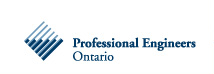 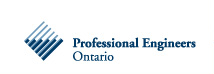 
(n=1050)
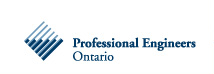 BCAPG

(n=932)

(n=814)
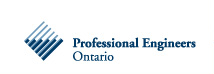 (n=758)

(n=532)
(n=467)

(n=396)
(n=277)
(n=261)
(n=87)
Q9. Veuillez choisir l’organisation ou les organisations qui sont responsables des différentes activités ou procédures énumérées ci-dessous. Base : Tous les répondants, 2013 n=1168
Note  : En 2013, l’Ontario Society of Professional Engineers  ne faisait pas partie des choix de réponse et deux des choix de réponse ont été modifiés. Les comparaisons avec les années précédentes devraient être faites avec réserve.
37
2012 – Quelles organisations sont responsables des activités ou procédures suivantes?
(n=1060)
(n=871)
(n=773)
(n=754)
(n=497)
(n=444)
(n=280)
(n=242)
(n=212)
(n=208)
(n=177)
(n=174)
(n=112)
(n=79)
(n=67)
Responsabilités des organisations - 2012
Comme en 2011, la majorité des étudiants savent que c’est PEO qui est responsable de délivrer les permis d’exercice (85 %) et de réglementer l’exercice du génie (70 %). Par ailleurs, quatre étudiants sur dix savent que PEO délivre des certificats d’autorisation aux entreprises offrant des services d’ingénierie (40 %), soit la même proportion que les années précédentes. Près de six étudiants sur dix savent que l’OSPE défend les intérêts de la profession d’ingénieur (62 %) et qu’Ingénieurs Canada est l’organisation qui agrée les programmes universitaires de génie (60 %), ce dernier pourcentage étant plus élevé qu’en 2011.
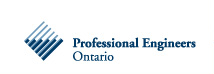 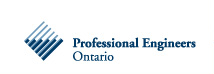 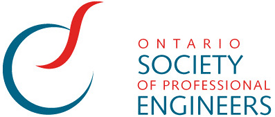 BCAPG
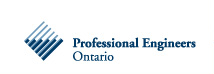 Q9. Veuillez choisir l’organisation ou les organisations qui sont responsables des différentes activités ou procédures énumérées ci-dessous. Base : Tous les répondants, 2012 n=1250
38
2011 – Quelles organisations sont responsables des activités ou procédures suivantes?
(n=793)
(n=652)
(n=599)
(n=549)
(n=397)
(n=330)
(n=202)
(n=205)
(n=171)
(n=153)
(n=155)
(n=145)
(n=93)
(n=71)
(n=45)
Responsabilités des organisations - 2011
Même si en 2011, la majorité des étudiants savent que c’est PEO qui est responsable de délivrer les permis d’exercice (83 %) et de réglementer l’exercice du génie (68 %), ces pourcentages sont moins élevés qu’en 2010. Comme l’année précédente, seulement un étudiant sur quatre sait que PEO délivre les certificats d’autorisation aux entreprises offrant des services d’ingénierie (42 %). Un pourcentage un peu moins élevé d’étudiants qu’en 2010 sait que l’OSPE défend les intérêts de la profession d’ingénieur (63 %) et qu’Ingénieurs Canada est l’organisation qui agrée les programmes universitaires de génie (57 %).
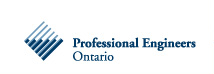 
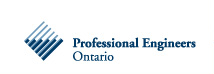 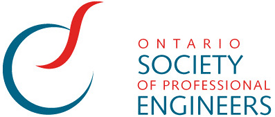 
BCAPG


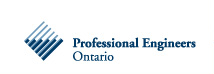 Q9. Veuillez choisir l’organisation ou les organisations qui sont responsables des différentes activités ou procédures énumérées ci-dessous. Base : Tous les répondants, 2011 n=955
39
2010 – Quelles organisations sont responsables des activités ou procédures suivantes?
(n=768)
(n=670)
(n=559)
(n=392)
(n=321)
(n=352)
(n=83)
(n=158)
(n=154)
(n=140)
(n=127)
(n=142)
(n=269)
(n=122)
(n=159)
(n=87)
(n=108)
(n=60)
(n=38)
Responsabilités des organisations - 2010
En 2010, près de neuf étudiants sur dix (87 %) savent que PEO est l’organisation responsable de délivrer les permis d’exercice, tandis qu’une large majorité (76 %) sait que c’est l’organisation qui réglemente l’exercice du génie. Seulement un étudiant sur quatre sait que PEO délivre les certificats d’autorisation aux entreprises offrant des services d’ingénierie (44 %). Les deux tiers savent que l’OSPE défend les intérêts de la profession d’ingénieur (66 %) et qu’Ingénieurs Canada est l’organisation qui agrée les programmes universitaires de génie (63 %).
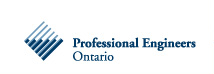 
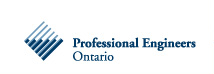 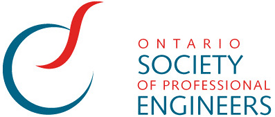 
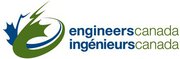 

(n=582)
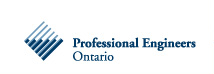 














Q9. Veuillez choisir l’organisation ou les organisations qui sont responsables des différentes activités ou procédures énumérées ci-dessous. Base : Tous les répondants, 2010 n=883
40
Responsabilités des organisations - 2009
Une large majorité (82 %) d’étudiants savent que PEO est l’organisation responsable de délivrer les permis d’exercice, tandis que les deux tiers (65 %) savent que c’est l’organisation qui réglemente l’exercice du génie. Seulement un étudiant sur quatre sait que PEO délivre les certificats d’autorisation aux entreprises offrant des services d’ingénierie (39 %) et que l’OSPE défend les intérêts de la profession d’ingénieur (37 %). Trois finissants sur dix (27 %) savent qu’Ingénieurs Canada est l’organisation qui agrée les programmes universitaires de génie.
2009 – Quelles organisations sont responsables des activités ou procédures suivantes?
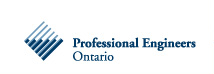 (n=740)
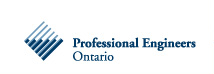 (n=592)
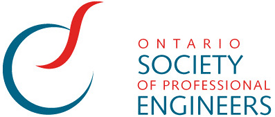 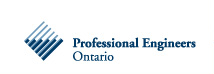 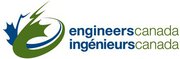 (n=352)
(n=352)
(n=338)
(n=269)
(n=260)
(n=142)
(n=254)
(n=216)
(n=159)
(n=144)
(n=127)
(n=108)
(n=85)
(n=83)
(n=71)
(n=76)
(n=38)
(n=21)
Q9. Veuillez choisir l’organisation ou les organisations qui sont responsables des différentes activités ou procédures énumérées ci-dessous. Base : Tous les répondants, 2009 n=907. La question n’a pas été posée en 2008.
41
Connaissance des responsabilités des organisations – 2014-2013
Les finissants en génie ont un niveau de connaissance élevé des responsabilités des organisations. Neuf sur dix ont un niveau de connaissance élevé (37 %) ou moyen (54 %) des responsabilités des organisations en matière d’activités ou de procédures liées à la profession d’ingénieur. Par rapport à 2013, les étudiants sont plus susceptibles de démontrer un niveau de connaissance élevé des responsabilités des organisations (tous exacts aux quatre questions de la Q9).
Niveau de connaissance des responsabilités des organisations au sein de la profession d’ingénieur
Définition des niveaux de connaissance – 2013
Élevé : Tous exacts à la Q9 (4)Moyen : 2 ou 3 exacts à la Q9Limité : 1 exact à la Q9Nul : Tous inexacts à la Q9
Élevé / moyen(2 cotes supérieures)
90 %
91 %
(n=870)
(n=1048)
(n=700)

(n=515)
Limité / nul(2 cotes inférieures)

(n=355)
(n=348)
10 %
9 %
(n=120)
(n=88)
(n=65)
(n=52)
(n=55)
(n=36)
Q9. Veuillez choisir l’organisation ou les organisations qui sont responsables des différentes activités ou procédures énumérées ci-dessous.  Base : Tous les répondants, 2014 n=958; 2013 n=1168; 2012 n=1250; 2011 n=955; 2010 n=883; 2009 n=907; la question n’a pas été posée en 2008.
Note : De 2009 à 2012, la définition des niveaux de connaissance était la suivante : Élevé : Tous exacts à la Q9 (5); Moyen : 3 ou 4 exacts à la Q9; Limité : 1 ou 2 exacts à la Q9; Nul : Tous inexacts (0) à la Q9.
42
Connaissance des responsabilités des organisations – 2012-2009
Niveau de connaissance des responsabilités des organisations au sein de la profession d’ingénieur
Définition des niveaux de connaissance
Élevé : Tous exacts à la Q9 (5)Moyen : 3 ou 4 exacts à la Q9Limité : 1 ou 2 exacts à la Q9Nul : Tous inexacts (0) à la Q9
Élevé / moyen(2 cotes supérieures)
70 %
70 %
74 %
53 %
(n=875)
(n=665)
(n=653)
(n=819)
Limité / nul(2 cotes inférieures)
26 %
30 %
31 %
47 %
(n=230)
(n=481)
(n=375)
(n=290)
(n=597)
(n=456)
(n=416)
(n=411)
(n=320)
(n=237)
(n=278)
(n=209)
(n=208)
(n=280)
(n=177)
(n=106)
(n=82)
(n=95)
(n=70)
(n=53)
Q9. Veuillez choisir l’organisation ou les organisations qui sont responsables des différentes activités ou procédures énumérées ci-dessous. Base : Tous les répondants, 2012 n=1250; 2011 n=955; 2010 n=883; 2009 n=907; la question n’a pas été posée en 2008.
Note : De 2009 à 2012, la définition des niveaux de connaissance était la suivante : Élevé : Tous exacts à la Q9 (5); Moyen : 3 ou 4 exacts à la Q9; Limité : 1 ou 2 exacts à la Q9; Nul : Tous inexacts (0) à la Q9.
43
Association of Professional Engineers of Ontario
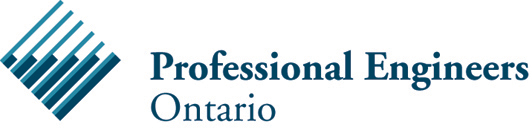 44
Participation à un atelier ou un séminaire de PEO
Quatre étudiants sur dix (39 %) indiquent avoir assisté à un atelier ou un séminaire donné par un représentant de PEO, soit un pourcentage plus élevé qu’en 2013.
Avez-vous déjà assisté à un atelier ou un séminaire donné par PEO?
(n=332)
(n=799)
(n=571)
(n=732)
(n=589)

(n=517)
(n=543)

(n=369)
(n=327)
(n=324)
(n=378)
(n=283)
(n=392)
(n=141)
(n=30)
(n=53)
(n=46)
(n=59)
(n=58)
(n=42)
(n=39)
Q11. Avez-vous déjà assisté à un atelier, un séminaire ou un exposé donné par un représentant de PEO? Base : Tous les répondants, 2014 n=958; 2013 n=1168; 2012 n=1250; 2011 n=955; 2010 n=883; 2009 n=907; 2008 n=513 (Q8) .
45
Connaissance du programme de membre étudiant de PEO
Comme en 2013, presque les deux tiers des étudiants (64 %) sont au courant de l’existence du Programme de membre étudiant (PME) offert par PEO. Un quart des étudiants en sont actuellement membres, tandis qu’ils sont un peu moins nombreux à avoir entendu parler du programme et à souhaiter en faire partie. Ils sont plus nombreux que l’année dernière (environ un sur dix) à en avoir entendu parler, mais à ne pas souhaiter en faire partie.
(n=246)
(n=302)
Connaissance(3 cotes supérieures)
(n=339)
(n=220)
(n=223)
64 %     (n=609)
(n=286)
(n=160)
(n=221)
62 %     (n=(719)
(n=287)
(n=302)
(n=252)
66 %     (n=832)
(n=255)
(n=193)
(n=154)
65 %     (n=621)

(n=142)
(n=130)
(n=191)
71 %     (n=630)
(n=149)
(n=152)
(n=133)
65 %     (n=594)
(n=89)
(n=349)
79 %     (n=403)
(n=449)
(n=418)
(n=334)
(n=253)
(n=313)
(n=110)
Q32. Lequel des énoncés suivants décrit le mieux votre intérêt pour le programme de membre étudiant (PME) offert par PEO? Base : Tous les répondants, 2014 n=958; 2013 n=1168; 2012 n=1250; 2011 n=955; 2010 n=883; 2009 n=907; 2008 n=513 (Q23).
46
Loi sur les ingénieurs de l’Ontario
47
77%
81%
85%
86%
(n=737)
(n=752)
(n=824)
(n=394)
Loi sur les ingénieurs de l’Ontario
Plus de huit étudiants sur dix (85 %) indiquent connaître la Loi sur les ingénieurs de l’Ontario, ce qui représente un pourcentage plus élevé qu’en 2013. Environ un tiers des étudiants (35 %) dit connaître assez bien la Loi sur les ingénieurs de l’Ontario, ce qui est beaucoup plus que l’année dernière, tandis qu’un peu moins de la moitié (47 %) dit la connaître un peu, ce qui est beaucoup moins qu’en 2013. Seulement 4 % des étudiants indiquent très bien connaître la Loi.
Dans quelle mesure connaissez-vous la Loi sur les ingénieurs de l’Ontario?
Connaissance(3 cotes supérieures)

85%
80%
83%
(n=1037)
(n=814)
(n=938)
(n=638)
(n=276)
(n=489)
(n=619)
(n=456)
(n=424)
(n=446)

(n=304)
(n=316)

(n=389)
(n=334)
(n=259)
(n=279)
(n=113)
(n=89)
(n=191)
(n=132)
(n=183)
(n=129)
(n=107)
(n=111)
(n=30)
(n=38)
(n=34)
(n=24)
(n=39)
(n=24)
(n=20)
(n=21)
(n=29)
(n=19)
(n=22)
(n=30)
(n=15)
(n=5)
Q6. La pratique du génie est règlementée par la Loi sur les ingénieurs de l’Ontario. Lequel des énoncés suivants décrit le mieux dans quelle mesure vous connaissez cette Loi? Base : Tous les répondants, 2014 n=958; 2013 n=1168; 2012 n=1250; 2011 n=955; 2010 n=883; 2009 n=907; 2008 n=513 (Q4).
48
Loi sur les ingénieurs de l’Ontario
Sept étudiants sur dix, soit la majorité d’entre eux, continuent d’indiquer qu’ils on entendu parler de la Loi sur les ingénieurs de l’Ontario d’abord par un professeur ou un autre membre du personnel de l’université, puis dans un cours sur le droit et l’éthique à l’université. Le pourcentage d’étudiants qui en a entendu parler par un professeur ou un autre membre du personnel de l’université est beaucoup moins élevé qu’en 2013, tandis que le pourcentage qui en a entendu parler dans un cours sur le droit et l’éthique est plus élevé.
Comment avez-vous entendu parler de la Loi sur les ingénieurs de l’Ontario pour la première fois?
2014Par un professeur ou dans un cours

(n=301)
(n=390)
(n=404)
(n=348)
(n=305)
2014 : 70 %
(n=572)
2013 : 68 % 
    (n=632)
(n=548)
Comment avez-vous entendu parler de la Loi sur les ingénieurs de l’Ontario?

(n=271)
(n=242)
(n=348)
(n=261)
(n=272)
Non indiqué en 2009
(n=58)
(n=84)
(n=381)
(n=86)
(n=52)
(n=53)
(n=144)
(n=58)
(n=81)
(n=98)
(n=102)
(n=83)
(n=73)
(n=69)
(n=57)
(n=55)
(n=70)
(n=83)
(n=49)
En 2008, comme les répondants pouvaient donner plusieurs réponses, il est possible que le total dépasse 100 %.
(n=41)
(n=28)
Mentions <5% are not shown
(n=47)
**NOTE : Il est important de noter que cette question était posée différemment en 2008 (Q5). Il s’agissait d’une seule question permettant des réponses multiples, tandis qu’en 2009, il s’agissait de deux questions nécessitant une seule réponse (la Q2 sur le génie comme choix de carrière et la Q7 sur la façon dont ils avaient entendu parler de la Loi sur les ingénieurs de l’Ontario).
2010­­-2011-2012-2013-2014 : Q7. Comment avez-vous entendu parler de la Loi sur les ingénieurs de l’Ontario pour la première fois? Base : Les répondants qui connaissent la Loi, 2014 n=814;  2013 n=938; 2012 n=1037; 2011 n=824; 2010 n=752 (une seule fois); 2009 : Q7. Comment avez-vous entendu parler de la Loi sur les ingénieurs de l’Ontario pour la première fois? Base : Les répondants qui ont entendu parler de la Loi, 2009, n=737 (une seule fois);  2008 : Q5. Comment avez-vous entendu parler de la Loi sur les ingénieurs de l’Ontario? Base : Les répondants qui ont entendu parler de la Loi, 2009 n=483 (plusieurs fois).
49
Outil d’orientation de carrière
50
Utilité d’un outil d’orientation de carrière à l’école secondaire
Plus de huit étudiants sur dix, soit la majorité, pensent qu’il aurait été utile, à l’école secondaire, d’avoir un outil pour les aider à savoir s’ils avaient le profil pour faire des études en génie.  De ce nombre, près de la moitié pense qu’un tel outil aurait été très utile et quatre sur dix qu’il aurait été assez utile.
Utile(2 cotes supérieures)
2014 : 85 %
(n=818)
Inutile(2 cotes inférieures)
(n=42)
15 %
(n=140)
Q33E. Est-ce qu’il aurait été utile, à l’école secondaire, d’avoir un outil pour vous aider à savoir si vous aviez le profil pour faire des études en génie et mener avec succès une carrière dans ce domaine? Base : 2014 n=958
51
Utilité d’un outil d’orientation de carrière à l’université
Plus de huit étudiants sur dix estiment qu’un outil d’orientation de carrière aurait été utile et, parmi eux, environ quatre sur dix indiquent qu’un tel outil aurait été très utile ou assez utile.
Utile               (2 cotes supérieures)
2014 : 85 %
(n=814)
Inutile          (2 cotes inférieures)
15 %
(n=144)
Q17a. Est-ce qu’un outil pour vous aider à décider vers quel genre de carrière vous diriger – par exemple, le génie-conseil, l’ingénierie technique,  l’ingénierie commerciale, la gestion de projets, le milieu universitaire, etc., vous serait utile? Base : Tous les répondants, 2014 (n=958)
52
Outil d’orientation de carrière – Meilleure année d’utilisation
La plupart des étudiants, soit plus de quatre sur dix, estiment qu’un outil d’orientation de carrière aurait été plus utile en 3e année. Ils sont un quart à estimer qu’un tel outil aurait été plus utile en 2e année, un peu moins à penser que c’est en 4e année et seulement un sur dix indique la 1re année.
Q17b. Selon vous, à quelle étape de votre formation en génie ce genre d’outil d’orientation de carrière serait le plus utile? Base : Tous les répondants, 2014 (n=958)
53
Connaissance du programme Cap sur la carrière
Seulement 5 % des étudiants disent connaître le programme Cap sur la carrière offert par Ingénieurs Canada.
Q17c. Savez-vous qu’Ingénieurs Canada a mis au point un nouveau programme intitulé Cap sur la carrière qui comprend un outil capable d’évaluer vos chances de succès dans le domaine du génie?    Base : Tous les répondants, 2014 (n=958)
54
Données démographiques
55
Incitation à faire des études en génie
Comme en 2013, les étudiants sont divisés en ce qui a trait à la personne qui les a incités à faire des études en génie. Parmi ceux qui y ont été encouragés, la moitié l’a été par un parent, trois sur dix par un membre de la famille ou un professeur, et deux sur dix par un ami ou une connaissance. Ce sont majoritairement des hommes qui ont incité les étudiants à faire des études en génie.

(n=246)
(n=294)

(n=315)
(n=137)
(n=456)
(n=172)
(n=179)
(n=561)

(n=127)
(n=194)
(n=181)
(n=648)
(n=101)
(n=113)
(n=110)
(n=502)
(n=16)
(n=30)
(n=23)
(n=607)
(n=29)
(n=602)
(n=7)
(n=8)
Q33B. D’après vous, y a-t-il une personne ou un modèle de rôle en particulier qui vous a incité à faire des études en génie? Base : Tous les répondants, 2014 n=958; 2013 n=1168; 2012 n=1250. Q33C.  Quel est ou était votre lien avec cette personne (ou ces personnes)? Base : Les répondants qui ont été incités par quelqu’un à faire des études en génie, 2014 n=456; 2013 n=561; 2012 n=602. Q33D.  Veuillez indiquer le sexe de chacune des personnes indiquées. Base : Les répondants qui ont été incités par quelqu’un à faire des études en génie, 2014 n=456; 2013 n=561; 2012 n=602.
56
Résidence permanente
Comme en 2013, plus de huit finissants sur dix, soit la vaste majorité d’entre eux (85 %), sont des résidents permanents de l’Ontario. La plupart de ceux qui étudient en Ontario, mais dont la résidence est située dans une autre province,  viennent de l’Ouest du Canada, soit de la Colombie­-Britannique (27 %) ou de l’Alberta (26 %), tandis que deux sur dix viennent du Québec et un sur dix de la Nouvelle-Écosse, ce qui représente un pourcentage plus élevé que l’année dernière.
(n=23)
(n=36)
(n=451)
(n=820)
(n=38)
(n=811)
(n=749)
(n=1048)
(n=762)
(n=35)
(n=975)
(n=24)
(n=36)
(n=12)
(n=22)
(n=36)
(n=36)
Résident d’une autre province ou d’un autre territoire :
(n=31)
(n=26)
(n=26)
(n=8)

(n=11)
(n=4)
(n=10)
(n=8)
(n=5)
(n=6)
(n=1)
(n=17)
(n=17)
(n=21)
(n=5)
(n=14)
(n=24)
(n=4)
(n=4)
(n=9)
(n=6)
(n=5)
(n=3)
(n=4)
(n=3)
(n=3)
(n=102)
(n=92)
(n=114)
(n=130)
(n=1)
(n=84)
(n=81)
(n=7)
(n=63)
(n=79)
(n=34)
(n=53)
(n=5)
(n=72)
(n=28)
(n=43)
(n=43)
(n=3)
(n=3)
(n=1)
(n=3)
(n=2)
(n=4)
(n=2)
(n=4)
(n=3)
(n=1)
Les réponses totalisant moins de 2 % ne sont pas représentées.
*** NOTE :  La réponse Ne sait pas / incertain(e) n’était pas offerte en 2008.
Q34. Nous désirons connaître votre lieu de résidence à des fins statistiques seulement. Veuillez sélectionner l’énoncé qui correspond le mieux à votre statut actuel. Base : Tous les répondants, 2014 n=958; 2013 n=1168; 2012 n=1250; 2011 n=955; 2010 n=883; 2009 n=907; 2008 n=513 (Q34). Q35. Vous étudiez dans une université ontarienne, mais votre lieu de résidence principale est situé dans une autre province ou un autre territoire. Veuillez sélectionner votre province ou territoire de résidence. Base : Les répondants qui ne sont pas des résidents de l’Ontario, 2014 n=84; 2013 n=114; 2012 n=130; 2011 n=92; 2010 n=81; 2009 n=102; 2008 n=34
57
Disciplines du génie
Les disciplines les plus populaires chez les finissants en génie sont le génie mécanique (18 %) et le génie civil (15 %), suivis du génie électrique (12 %) et du génie chimique (13 %). Les étudiants sont plus nombreux qu’en 2013 à indiquer le génie chimique.
(n=175)
(n=206)
(n=228)
(n=222)
(n=183)
(n=184)
(n=109)
(n=147)
(n=209)
(n=216)
(n=163)
(n=134)
(n=139)
(n=64)
(n=117)
(n=163)
(n=145)
(n=103)
(n=111)
(n=103)
(n=61)

(n=119)
(n=103)
(n=143)
(n=89)
(n=83)
(n=98)
(n=56)
(n=42)
(n=54)
(n=56)
(n=46)
(n=41)
(n=64)
(n=60)
(n=26)
(n=31)
(n=37)
(n=44)
(n=36)
(n=35)
(n=22)
(n=50)
(n=34)
(n=44)
(n=28)
(n=28)
(n=32)
(n=22)
(n=28)
(n=37)
(n=47)
(n=26)
Les réponses totalisant moins de 3 % ne sont pas représentées.
(n=26)
(n=25)
Comme les répondants pouvaient donner plusieurs réponses, il est possible que le total dépasse 100 %.
(n=19)
Q3/Q3B. Veuillez indiquer la discipline de votre programme d’études en génie en sélectionnant l’une des options ci-dessous.  Base : Tous les répondants, 2014 n=958; 2013 n=1168; 2012 n=1250; 2011 n=955; 2010 n=883; 2009 n=907; 2008 n=513
58
Impact du programme de membre étudiant
59
Connaissance du PME et intention de faire carrière en génie – suivi
Les étudiants qui sont actuellement membres du programme de membre étudiant de PEO et ceux qui souhaitent en devenir membres continuent d’être beaucoup plus susceptibles d’avoir absolument l’intention de faire carrière dans le domaine du génie que ceux qui ne sont pas intéressés ou n’en ont jamais entendu parler.
Intention de faire carrière dans le domaine du génie
60
Connaissance du PME et intention de faire une demande de permis – suivi
Par ailleurs, les étudiants qui sont actuellement membres du PME ou qui souhaitent en devenir membres sont plus susceptibles d’avoir l’intention de faire une demande de permis et beaucoup plus susceptibles de le faire que ceux qui ne sont pas intéressés ou qui n’en ont jamais entendu parler.
Intention de faire une demande de permis d’exercice
61
Impact de la participation à un atelier ou un séminaire donné par PEO
62
Participation à un atelier ou un séminaire de PEO et intention de faire carrière en génie – suivi
Les étudiants qui ont assisté à un atelier ou un séminaire de PEO ne sont pas plus susceptibles d’avoir l’intention de faire carrière en génie que ceux qui n’y ont pas assisté.
Intention de faire carrière dans le domaine du génie
63
Participation à un atelier ou un séminaire de PEO et intention de faire une demande de permis – suivi
Par ailleurs, les étudiants qui disent avoir assisté à un atelier ou un séminaire donné par un représentant de PEO ne sont pas plus susceptibles d’avoir l’intention de faire une demande de permis que ceux qui n’y ont pas assisté.
Intention de faire une demande de permis d’exercice
64
Impact de la connaissance de la Loi sur les ingénieurs de l’Ontario
65
Connaissance de la Loi sur les ingénieurs de l’Ontario 		          et intention de faire carrière en génie – suivi
Comme en 2013, les étudiants qui connaissent la Loi sur les ingénieurs de l’Ontario, que ce soit très bien, assez bien ou un peu, sont beaucoup plus susceptibles d’avoir l’intention de faire carrière en génie.
Intention de faire carrière dans le domaine du génie
66
Connaissance de la Loi sur les ingénieurs de l’Ontario et intention de faire une demande de permis d’exercice – suivi
Les étudiants qui connaissent très bien ou assez bien la Loi sur les ingénieurs de l’Ontario sont beaucoup plus susceptibles d’avoir l’intention de faire une demande de permis d’exercice (absolument ou probablement). Cependant, la majorité des étudiants ont l’intention de faire une demande après l’obtention de leur diplôme, peu importe leur connaissance de la Loi.
Intention de faire une demande de permis d’exercice
67
Impact de la connaissance du permis d’ingénieur et des rôles
68
Connaissance du permis d’ingénieur et des rôles 	               et intention de faire carrière en génie – suivi
Comme en 2013, la connaissance des rôles dans l’exercice de la profession et des exigences en matière de permis n’influence pas l’intention de faire carrière dans le domaine du génie.
Intention de faire carrière dans le domaine du génie
69
Connaissance du permis d’ingénieur et des rôles 	                et intention de faire une demande de permis d’exercice – suivi
Par ailleurs, le niveau de connaissance qu’ont les étudiants des rôles dans l’exercice de la profession et des exigences en matière de permis n’a aucune influence sur leur intention de faire une demande de permis.
Intention de faire une demande de permis d’exercice
70
Impact de la connaissance des responsabilités des organisations
71
Connaissance des responsabilités des organisations et intention de faire carrière en génie – suivi
La connaissance des responsabilités des organisations n’a pas beaucoup d’impact sur l’intention de faire carrière en génie.
Intention de faire carrière dans le domaine du génie
72
Connaissance des responsabilités des organisations et intention de faire une demande de permis d’exercice –suivi
Les étudiants qui ont une connaissance élevée ou moyenne des responsabilités des organisations sont plus susceptibles de faire absolument une demande de permis d’exercice.
Intention de faire une demande de permis d’exercice
73
Ipsos Reid Public Affairs
160 Bloor Street East, Suite 300
Toronto (Ontario) Canada  M4W 1B9

Sandra Guiry, vice-présidente
Téléphone : 416-324-2018
Courriel : Sandra.Guiry@ipsos.com

Michael Howell, vice-président associé
Téléphone : 416-572-4407
Courriel : Michael.Howell@ipsos.com
Mai 2014